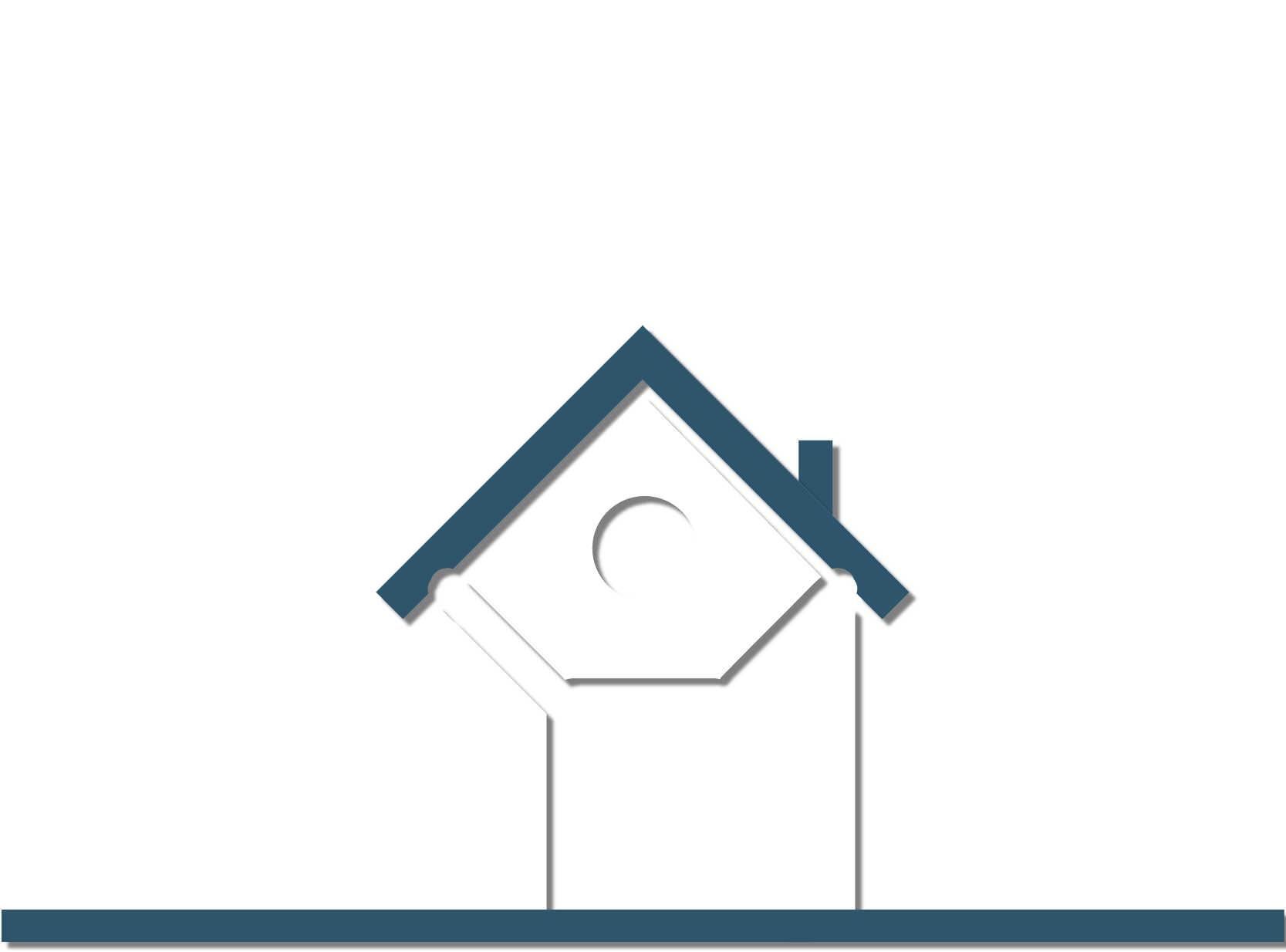 Listing Address Here
Listing Presentation
Your Name, Brokerage
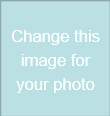 Your Name Here
Brokerage
Local Experience Summary
Sold X homes in this neighborhood
Average sale price was X % of ask
Specialty Experience
Historic Homes, interior design/staging, etc..
Focus On [insert home owner’s names]
When do you need to move by?
Why are you moving?  
Where are you moving to?
Have you already found a home there?
Is getting a good price or timing more important for you?
What will you do if your home doesn’t sell?
What are you looking for in a listing agent?
How much is left on your mortgage?
Are there any liens on the property?
Are there any issues with the home that we won’t see today?
[Your Brokerage]
[Explain unique benefits and include any images necessary.]
Local Market Data for [Town]
Feel free to add graphs, charts, or information here.
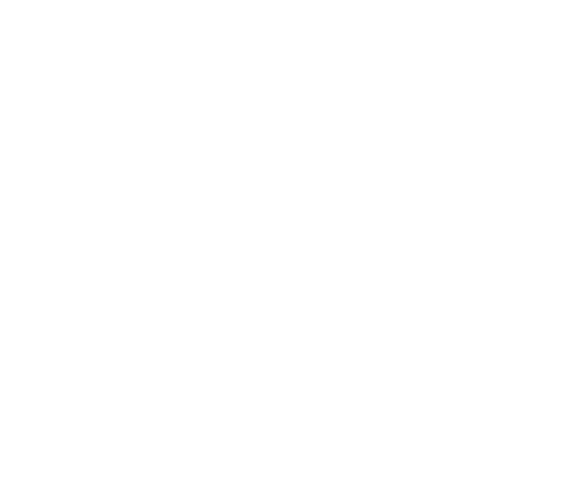 The Sales Process - In a Nutshell.
(feel free to add graphic or outline process below).
Marketing Strategy for [Insert Listing Address] - place chart, graphic or description below
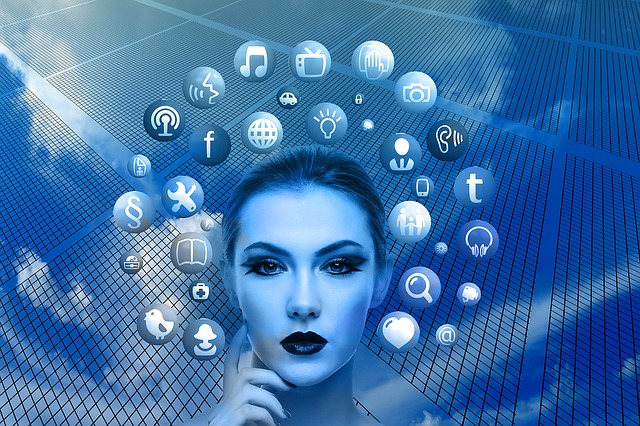 Case Studies of Note
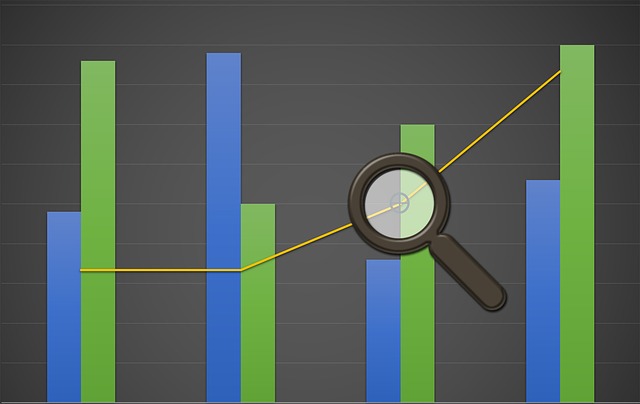 Pricing Strategy
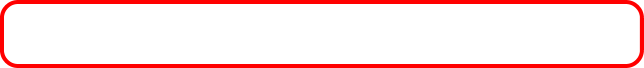 Next Steps….Schedule Your Comparative Market Analysis
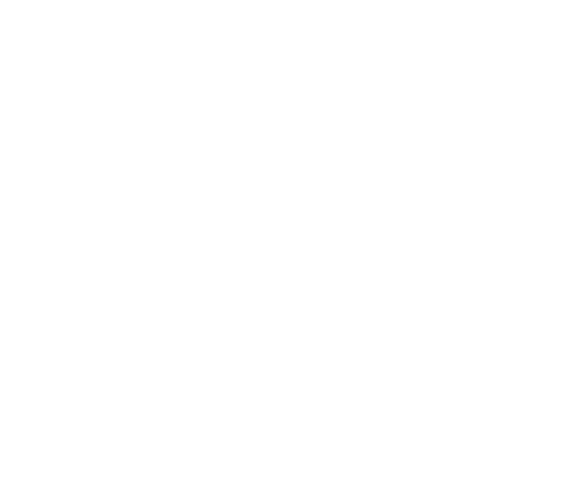